Οι τρεις βασικές διαστάσεις της διαμάχής
Η Καντιανή Σύνθεση
Υπερβατολογικός Ιδεαλισμός
Καντιανή γνωσιολογία
Κονστρουκτιβιστική [κατασκευαστική/κατασκευασιοκρατική]  αντίληψη για την γνώση

Η Μεταφυσική δεν έχει φτάσει στο σημείο ωριμότητας των Μαθηματικών και της Φυσικής

«δέν είχεν έως τώρα μια τόσο ευνοϊκή τύχη, ώστε νά μπορέση νά πορευτή τον άσφαλή δρόμο τής επιστήμης»
Οι περιπέτειες της μεταφυσικής
Χιουμ και δογματικός λήθαργος
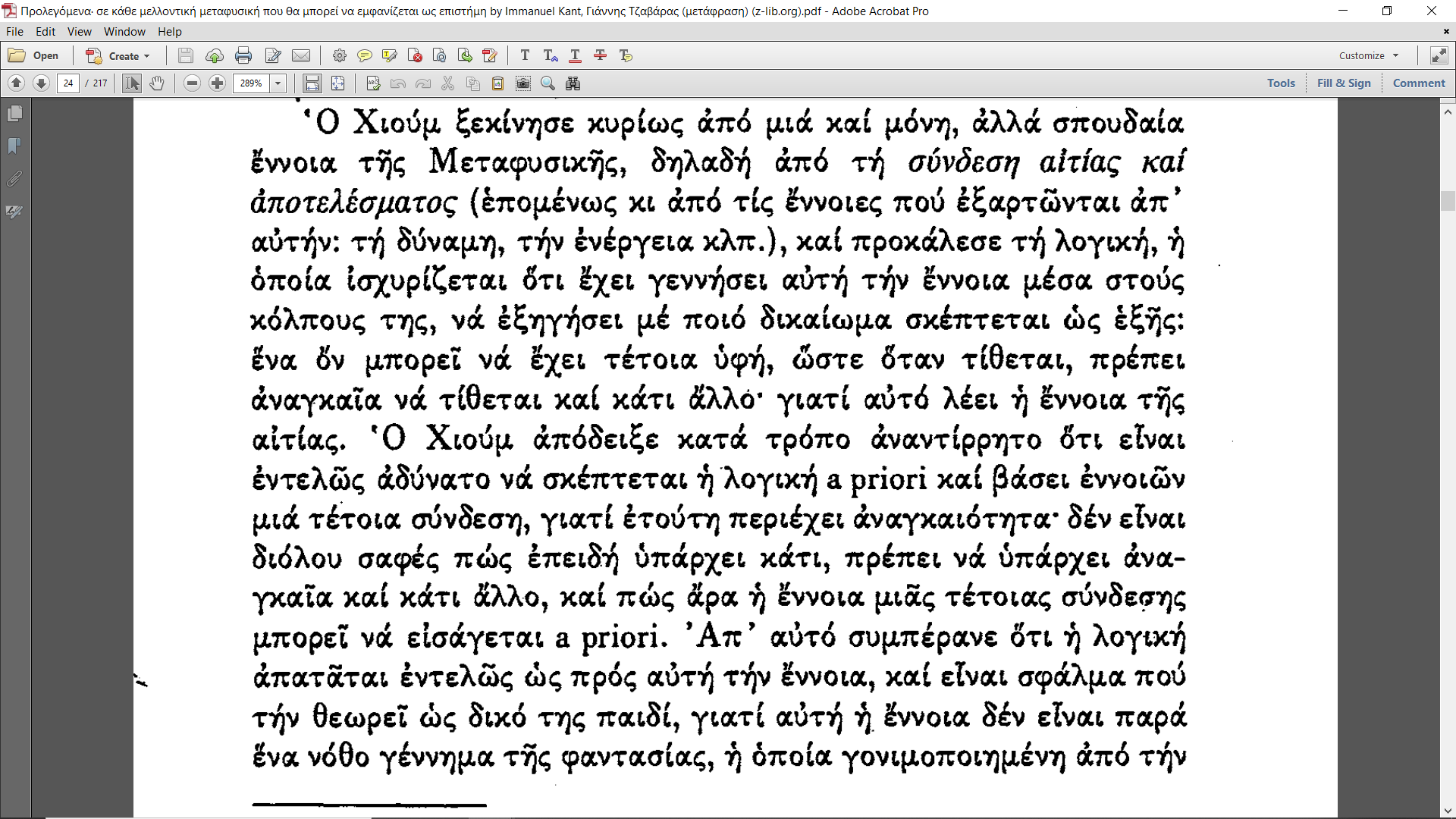 Προλεγόμενα, πρόλογος, σελ. 24
Μεταφιλοσοφική στρατηγική
Κοπερνίκεια στροφή
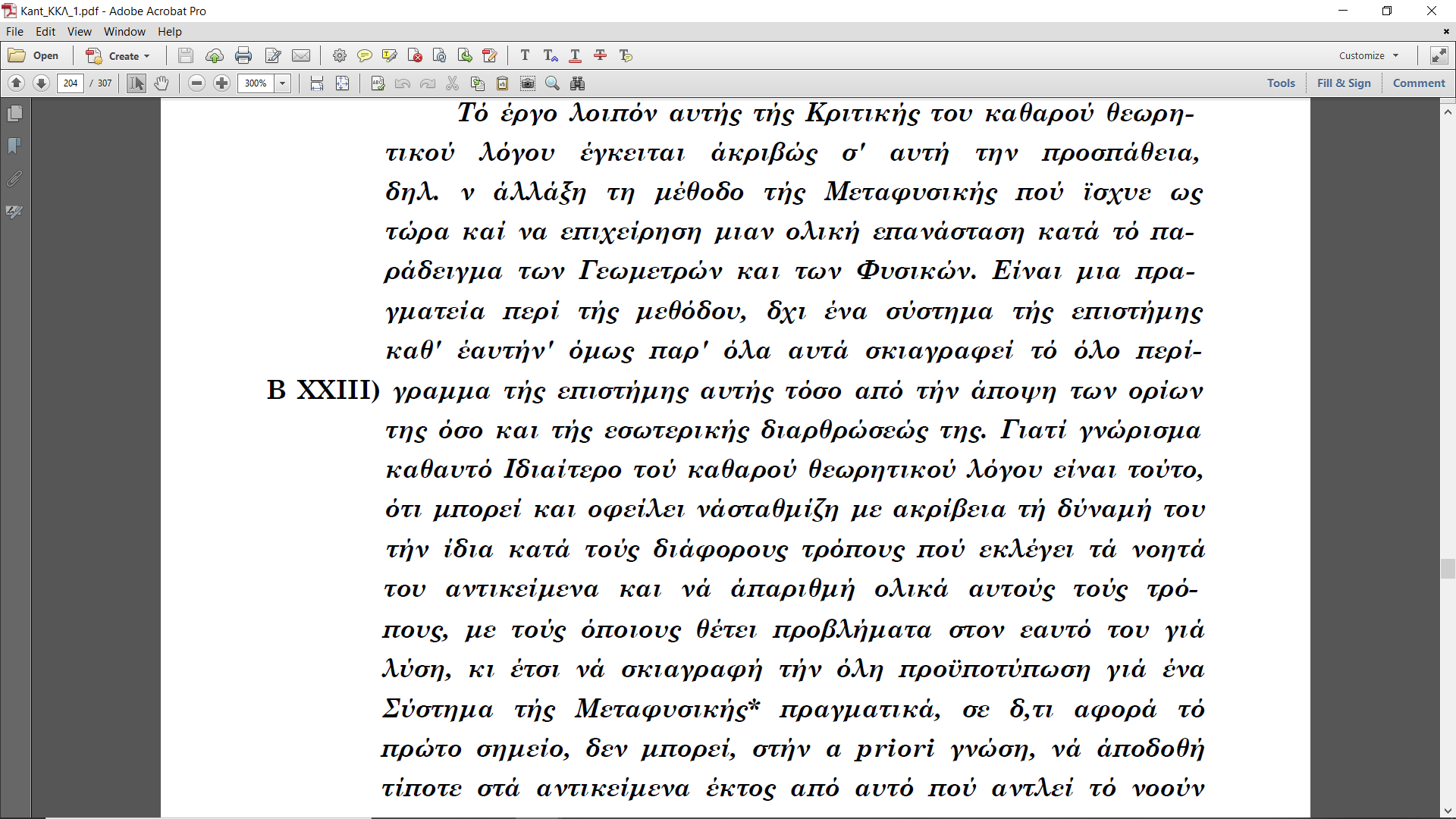 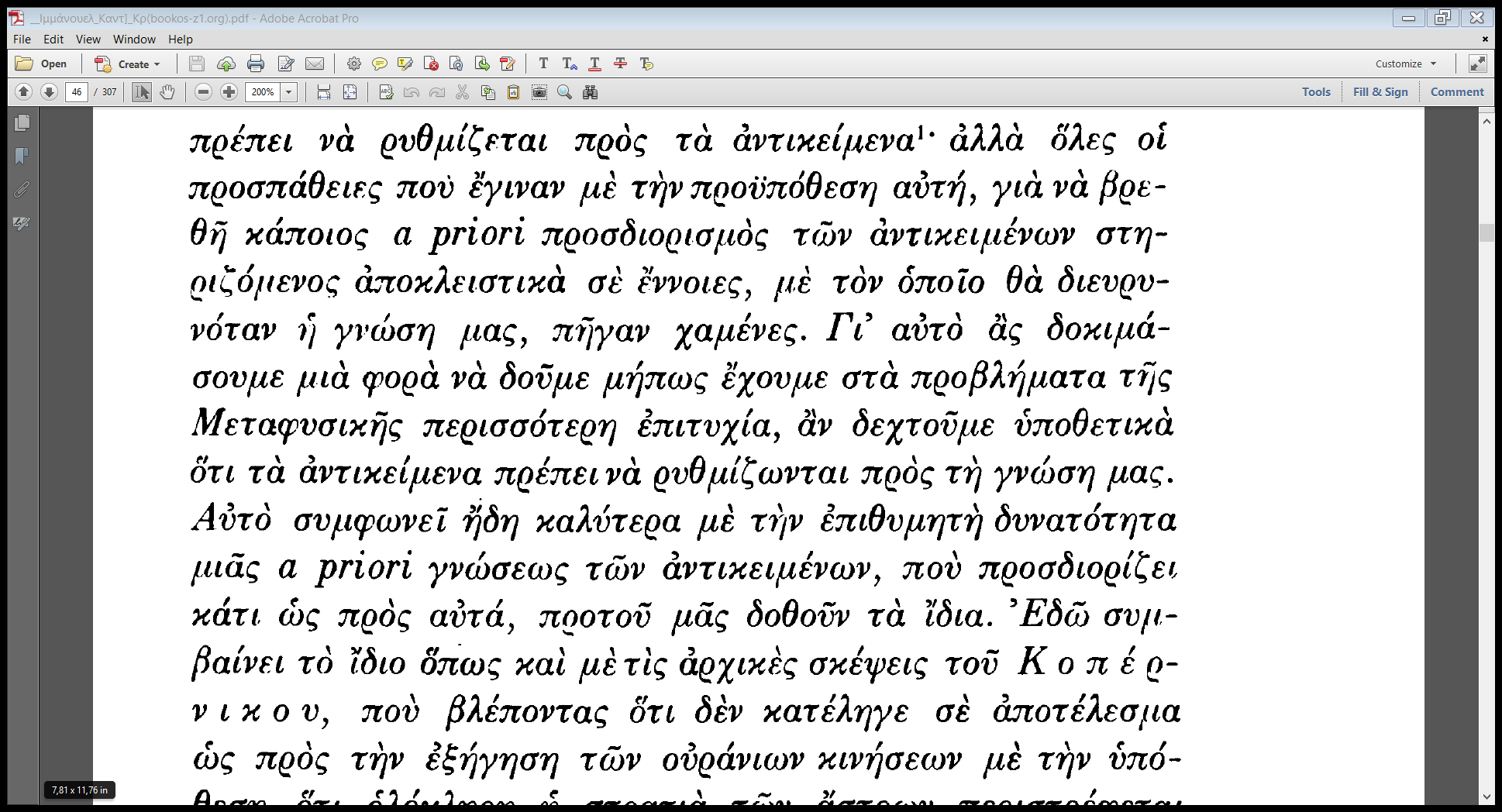 «Ως τώρα γινότανε δεκτό ότι όλη η γνώση μας...»
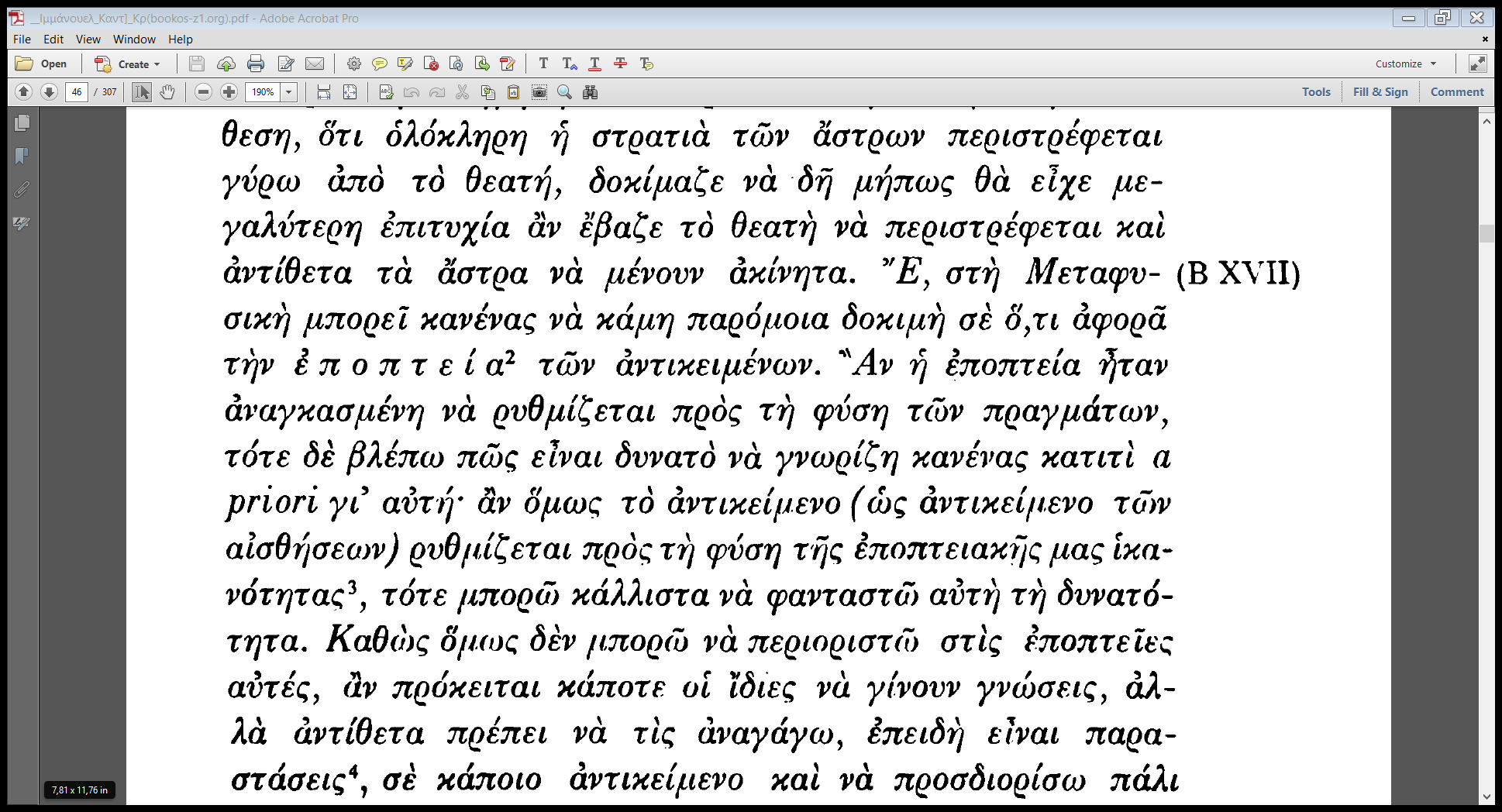 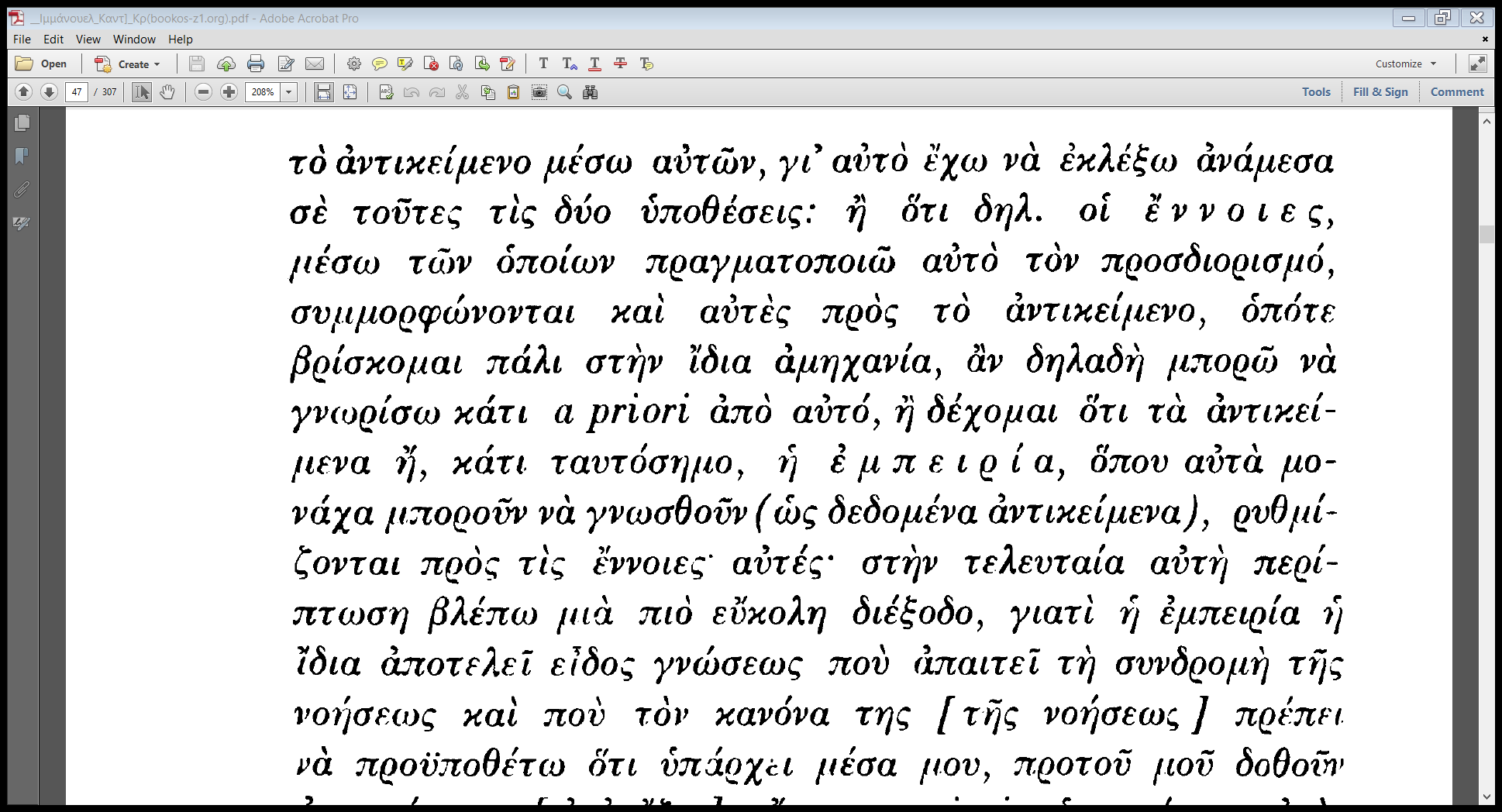 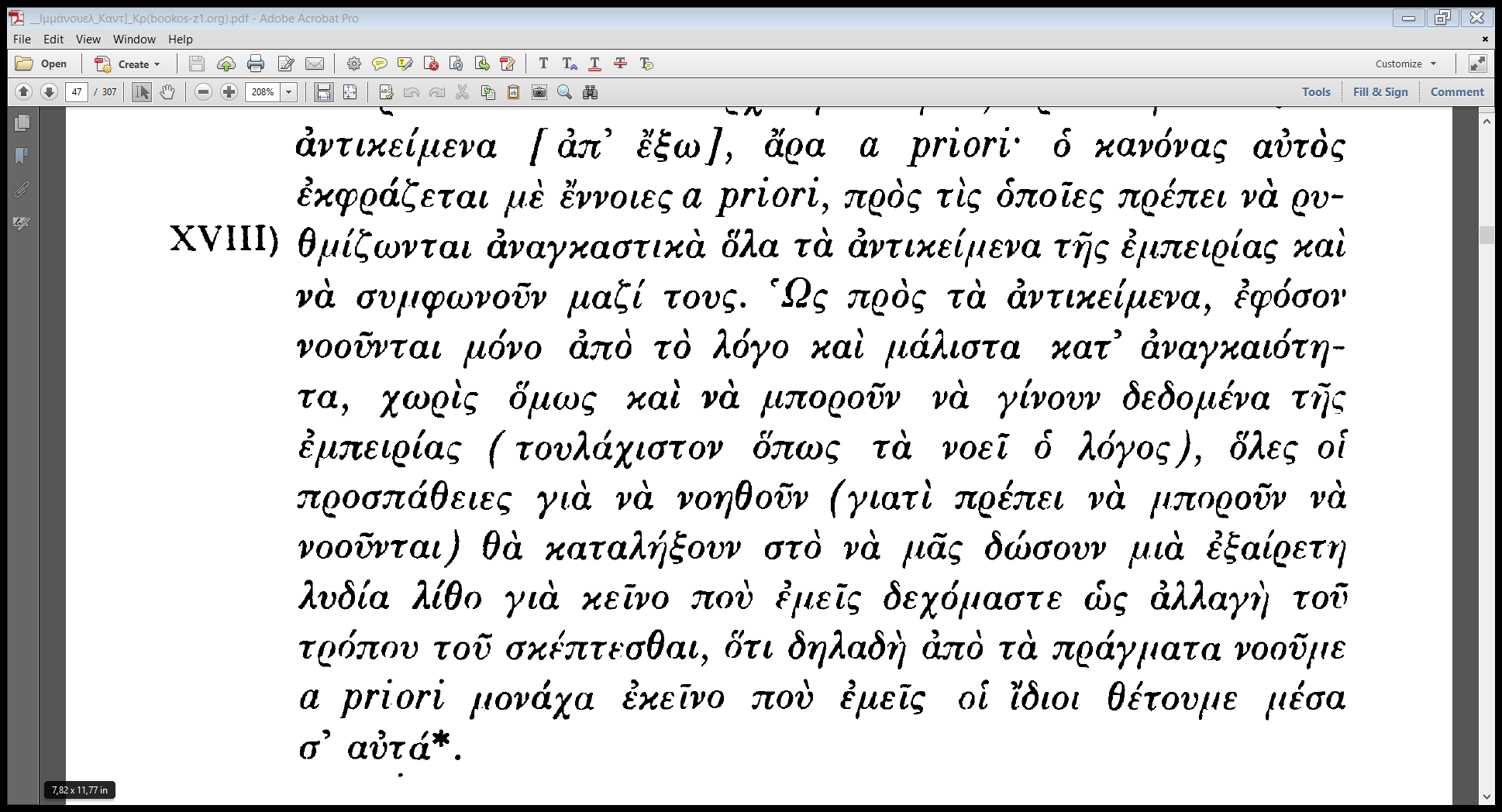 Μεταξύ Ρασιοναλισμού και Εμπειρισμού
Έννοιες και Εποπτείες
Intuition and concepts … constitute the elements of all our cognition, so that neither concepts without intuition corresponding to them in some way nor intuition without concepts can yield a cognition. Thoughts without [intensional] content (Inhalt) are empty (leer), intuitions without concepts are blind (blind). It is, therefore, just as necessary to make the mind’s concepts sensible—that is, to add an object to them in intuition—as to make our intuitions understandable—that is, to bring them under concepts. These two powers, or capacities, cannot exchange their functions. The understanding can intuit nothing, the senses can think nothing. Only from their unification can cognition arise. (A50–51/B74–76)
Υπερβατολογική φιλοσοφία
«Ονομάζω υπερβατολογική κάθε γνώση που γενικά δεν ασχολείται τόσο με αντικείμενα όσο με τον δικό μας μόνο τρόπο γνώσης αντικειμένων, εφόσον αυτός πρόκειται να είναι a priori δυνατός» (ΚΚΛ, Β25)»

Παρόμοια, όπως γράφει ο ίδιος στα Προλεγόμενα,

«η λέξη «υπερβατολογικός» δεν σημαίνει μια σχέση της γνώσης μας προς τα πράγματα, παρά μόνο προς τη γνωσιακή ικανότητα» (ΠΜΜ §13, Σημ. ΙΙΙ)
Ο Σκοπός της 1ης Κριτικής
Απάντηση σε τρία ερωτήματα:
-πώς είναι δυνατά τα καθαρά μαθηματικά;
-πώς είναι δυνατή η καθαρή φυσική;
-πώς είναι δυνατή η μεταφυσική ως επιστήμη;


-Πώς είναι δυνατές οι συνθετικές a priori κρίσεις
Η Κατηγοριοποίηση των Κρίσεων
Μαθηματικά
Όλες οι προτάσεις της αριθμητικής

Οι θεμελιώδεις προτάσεις της γεωμετρίας 

Είναι συνθετικές a priori
Αριθμητική
…
Γεωμετρία
[κ]ατά τον ίδιο λόγο, δεν είναι αναλυτική και οποιαδήποτε θεμελιώδης αρχή της Γεωμετρίας· ότι η ευθεία γραμμή μεταξύ δύο σημείων είναι η πιο σύντομη, αυτό είναι μια συνθετική πρόταση. Και τούτο γιατί η έννοια της «ευθείας» δεν περιέχει τίποτε σχετικό με μέγεθος παρά μόνο με ποιότητα. Άρα η έννοια του πιο σύντομου αποτελεί σαφώς προσθήκη και δεν μπορεί να αντληθεί με καμία ανάλυση από την έννοια της ευθείας γραμμής. Εδώ λοιπόν πρέπει να καταφύγει κανείς στη βοήθεια της εποπτείας, μόνο χάρη της οποίας είναι δυνατή η σύνθεση. (ΚΚΛ, Β16)
Φυσική
Μεταφυσική
Το μόνο που μπορούμε να γνωρίζουμε θετικά είναι το όριο της δυνατής εμπειρίας γιατί αυτό ανήκει τόσο σ' εκείνο που βρίσκεται μέσα του όσο και σ' αυτό τον κενό χώρο του πράγματος καθεαυτό. 

«Ο περιορισμός του εμπειρικού πεδίου από κάτι που είναι κατά τ' άλλα άγνωστο, είναι μια γνώση, που έτσι ιδωμένη παραμένει στην κατοχή του λόγου. χάρη σ' αυτή τη γνώση ο λόγος δεν κλείνεται μέσα στον αισθητό κόσμο, ούτε όμως και περιπλανιέται έξω από αυτόν, αλλά καθώς ταιριάζει σε μια γνώση ορίων, ο λόγος περιορίζεται μόνο στη σχέση όσων βρίσκονται έξω από το όριο προς όσα περιέχονται μέσα του» (ΚΚΛ)
Β18: Στη μεταφυσική όσο κι αν τη θεωρήσει…
Η αρχιτεκτονική του καθαρού λόγου
Διαφορές στα είδη γνώσης:
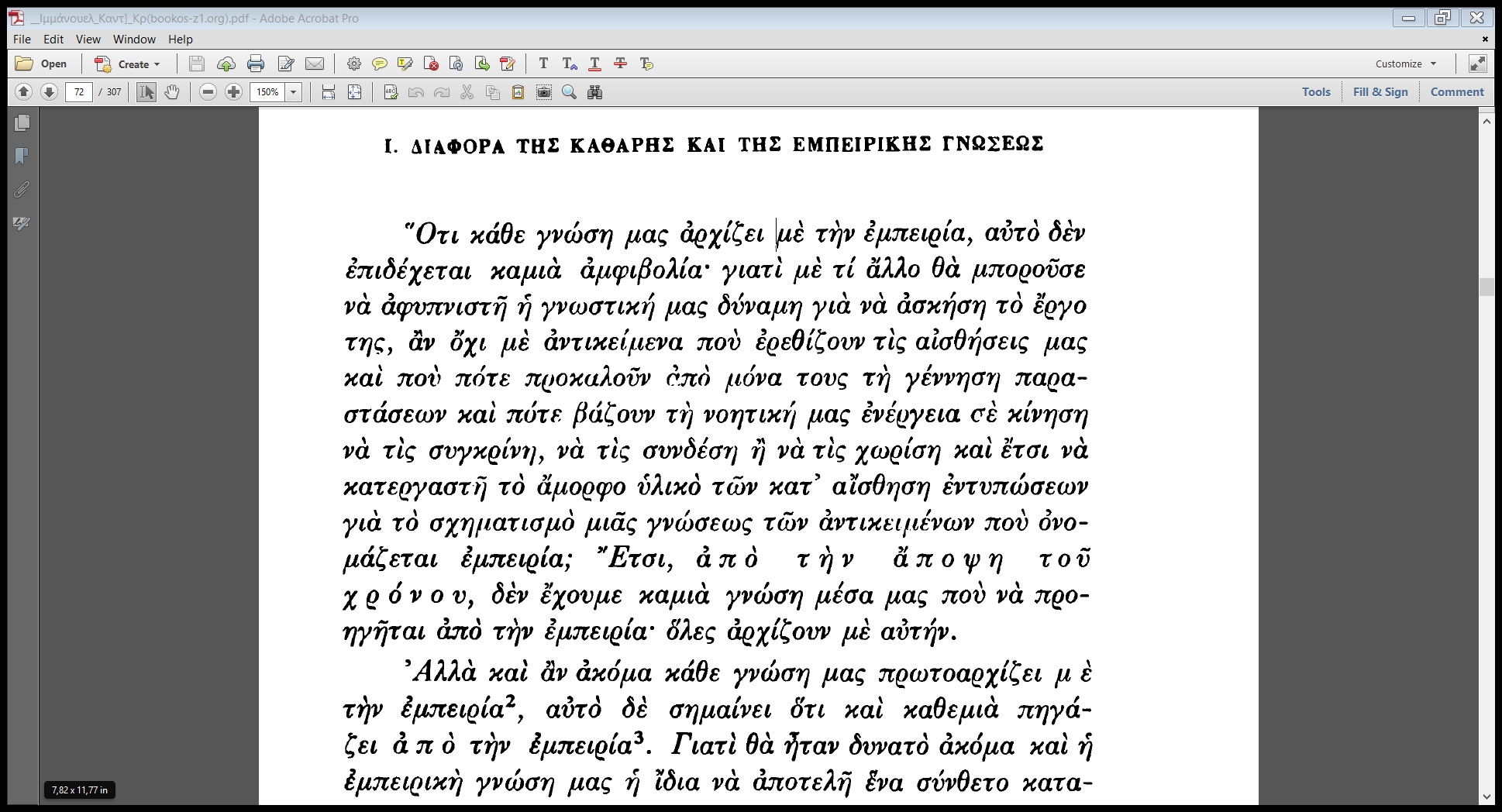 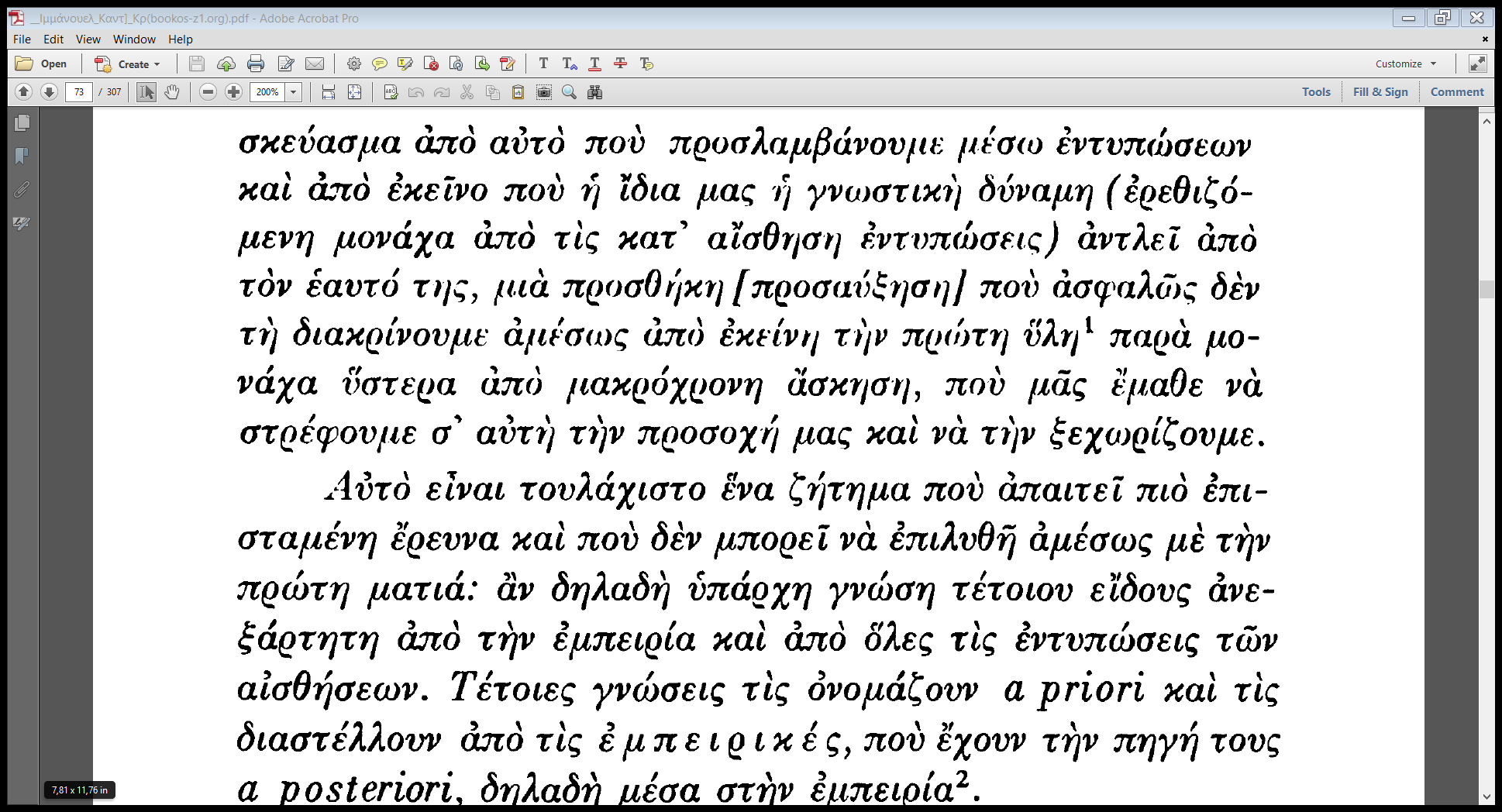 Αισθητικότητα (εποπτείες)

Νόηση (έννοιες) – Συγκροτητικές

Φαντασία, σχηματοποίηση, υπερβατολογικό σχήμα

Λόγος (ιδέες) – Ρυθμιστικές

Κριτική δύναμη- δύναμη υπαγωγής σε κανόνες
Οι Δυνάμεις της Γνωσεις
Υπερβατολογικός ιδεαλισμός
Διάκριση μεταξύ φαινομένων 
			και 
			πραγμάτων καθεαυτά ή νοουμένων
Αισθητικότητα
Μορφικές Εποπτείες

Χώρος
Χρόνος
Νόηση
Αντίστοιχες κρίσεις:
Προλεγόμενα, § 21
Φαντασία
«Είναι φανερό ότι πρέπει να υπάρχει υποχρεωτικά ένας τρίτος όρος, ο οποίος να είναι ομοειδής με την κατηγορία από τη μια μεριά και το φαινόμενο από την άλλη και ο οποίος να καθιστά δυνατή την αναφορά της κατηγορίας στο φαινόμενο. Αυτή η μεσολαβούσα παράσταση πρέπει να είναι υποχρεωτικά καθαρή (χωρίς κανένα εμπειρικό στοιχείο) και όμως απ' τη μια μεριά να είναι νοητική και κατ' αίσθηση απ' την άλλη. Τέτοιο είναι το υπερβατολογικό σχήμα» (B177).
Λόγος
Ιδέες


Ο Λόγος δεν περιορίζεται από την εμπειρία

’Αντίθετα, όταν ό λόγος έπιχειρή νά καθορίση κάτι άναφερόμενο σέ άντικείμενα a priori καί νά έπεκτείνη τή γνώση πέρα άπό τά όρι της δυνατής εμπειρίας, τότε είναι ολωσδιόλου διαλεκτικός καί οι άπατηλοί ισχυρισμοί του δέν έναρμονίζονται καθόλου μ’ έναν Κανόνα σάν αυτόν πού πρέπει νά περιλαμβάνη ή ’Αναλυτική. (ΚΚΛ, Α132, Β171)